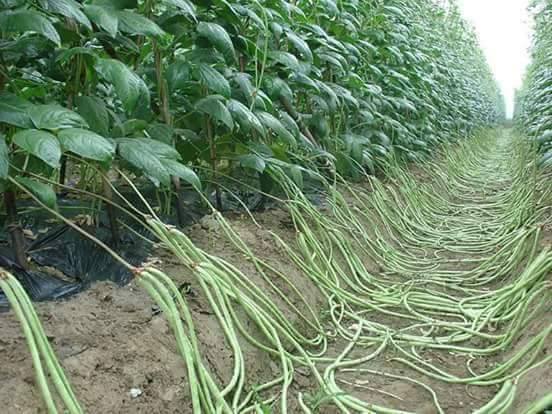 ত
ম
গ
স্বা
01/11/2015
1
[Speaker Notes: শিক্ষার্থীরা মনোযোগ সহকারে শিখনফল শুনবেন ।]
পরিচিতি
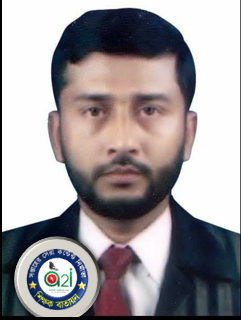 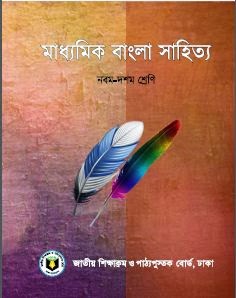 মোঃ রফিকুল ইসলাম
সিনিয়র  শিক্ষক  
জনার কেঁওচিয়া আদর্শ উচ্চ বিদ্যালয়
সাতকানিয়া,চট্রগ্রাম ।
মোবাইল-০১৮১৭-৭১৫৬৭৭ /০১৯৯১৯-৪৭৪০২	
Email- rafiquljkahs@gmail.com
সময়ঃ- ৫০ মিঃ
নিচের ছবি দুটি দেখ এবং চিন্তাকরে বল
এবার আরও দুটি চিত্র দেখ এবং চিন্তাকরে বল
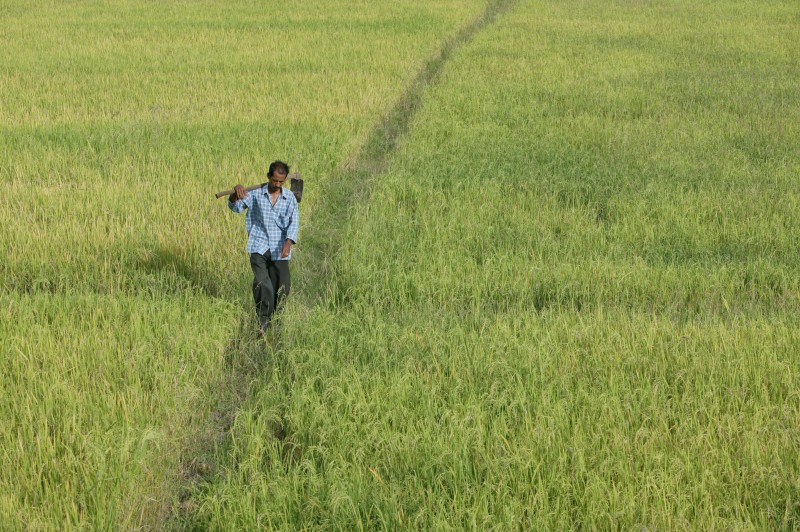 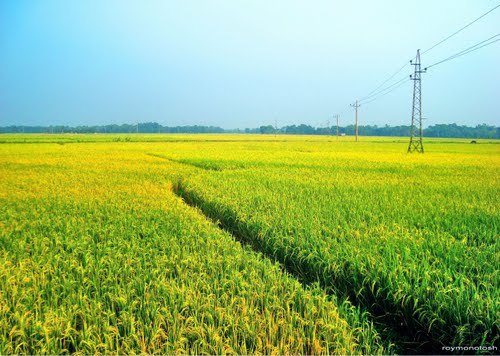 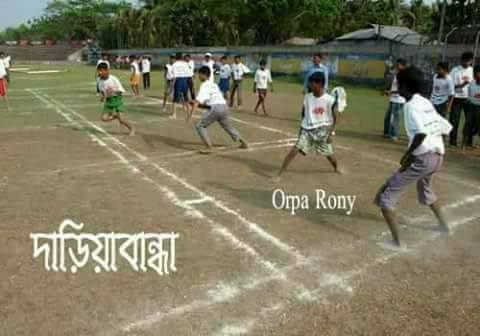 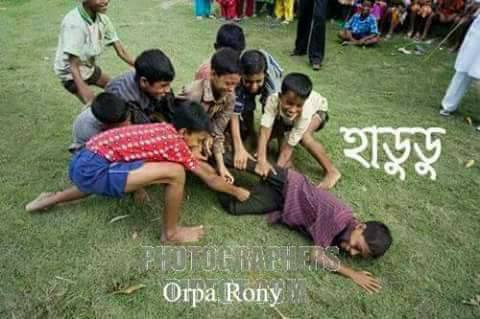 ছেলেরা মাঠে খেলা করে
ফসল ভরা মাঠ
01/11/2015
3
01/11/2015
3
[Speaker Notes: শিক্ষার্থীরা মনোযোগ সহকারে শিখনফল শুনবেন ।]
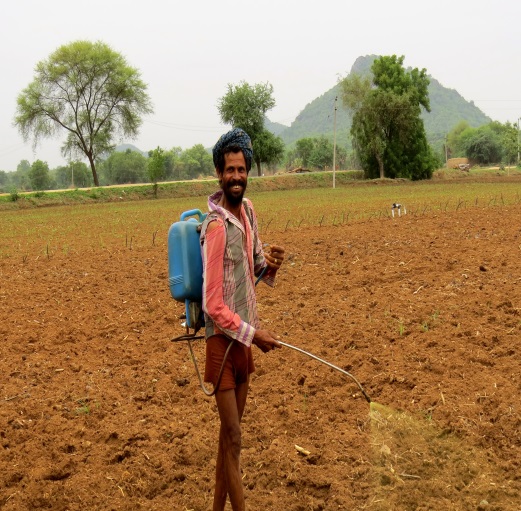 সেইদিন এই মাঠ
জীবনানন্দ দাশ
01/11/2015
4
[Speaker Notes: শিক্ষার্থীরা মনোযোগ সহকারে শিখনফল শুনবেন ।]
শিখনফল
শিখন ফল
এই পাঠ শেষে শিক্ষার্থীরা…
কবির  পরিচিতি  বলতে পারবে ।
নতুন শব্দের অর্থ লিখতে পারবে ।
কবিতাটি যথাযথ নিয়মে আবৃত্তি করতে পারবে ।
মানুষ ও সভ্যতার নশ্বরতা সম্পর্কে বর্ণনা করতে পারবে ।
01/11/2015
5
[Speaker Notes: শিক্ষার্থীরা মনোযোগ সহকারে শিখনফল শুনবেন ।]
জন্মঃ
১৮৯৯ খ্রিষ্টাব্দে বরিশাল শহরে জন্মগ্রহণ করেন।
কবি পরিচিতি
ঝরা পালক, ধূসর পান্ডুলিপি, বনলতাসেন, মহাপৃথিবী,সাতটি তারার তিমির, রূপসী বাংলা, সুতীর্থ ইত্যাদি‌।
গ্রন্থাবলীঃ
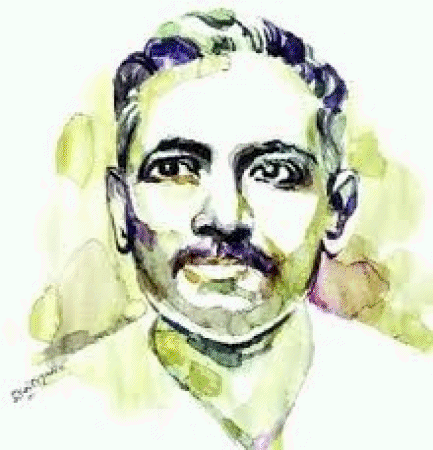 সত্যানন্দ দাশ
পিতার নামঃ
মাতার নামঃ
কুসুম-কুমারী দাশ
জীবনানন্দ দাশ
মৃত্যুঃ
১৯৫৪ খ্রিষ্টাব্দের ১৪ অক্টোবর কলকাতায় ট্রাম দুর্ঘটনায়  আহত হন এবং ২২ অক্টোবর মৃত্যুবরণ করেন।
শিক্ষালাভঃ
১৯২১ খ্রিস্টাব্দে কলকাতা বিশ্ববিদ্যালয় থেকে ইংরেজী সাহিত্যে  এম. এ. ডিগ্রি লাভ করেন।
রূপসী বাংলার কবি হিসেবে খ্যাত
অধ্যাপনা
পেশাঃ
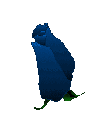 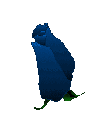 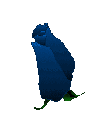 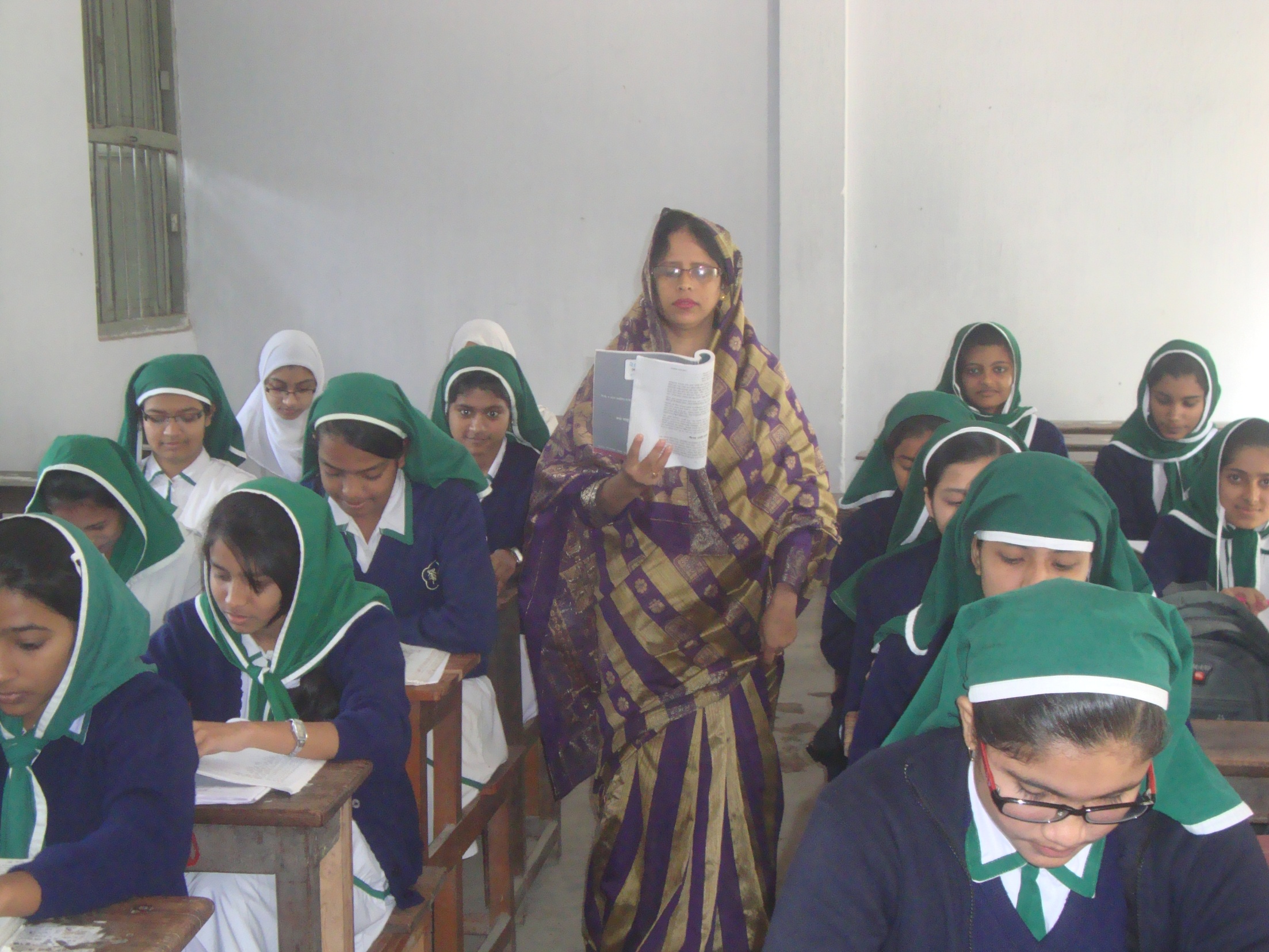 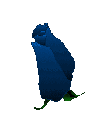 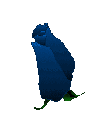 আদর্শ পাঠ
আদর্শ পাঠ
সেই দিন এই মাঠ
            জীবনানন্দ দাশ 
সেই দিন এই মাঠ স্তব্ধ হবে নাকো জানি
এই নদী নক্ষত্রের তলে
সেদিনো দেখিবে স্বপ্ন-
সোনার স্বপ্নের সাধ পৃথিবীতে কবে আর ঝরে!
আমি চ'লে যাব ব'লে 
চালতা ফুল কি আর ভিজিবে না শিশিরের জলে
নরম গন্ধের ঢেউয়ে?
লক্ষ্মীপেঁচা গান গাবে নাকি তার লক্ষ্মীটির তরে?
সোনার স্বপ্নের সাধ পৃথিবীতে কবে আর ঝরে!

চারিদিকে শান্ত বাতি- ভিজে গন্ধ- মৃদু কলরব;
খেয়ানৌকাগুলো এসে লেগেছে চরের খুব কাছে;
পৃথিবীর এই সব গল্প বেঁচে র'বে চিরকাল;-
এশিরিয়া ধুলো আজ-ব্যাবিলন ছাই হ'য়ে আছে।
10/8/2020 1:32 PM
7
[Speaker Notes: শিক্ষক নিজেই উপস্থাপন করবেন ।]
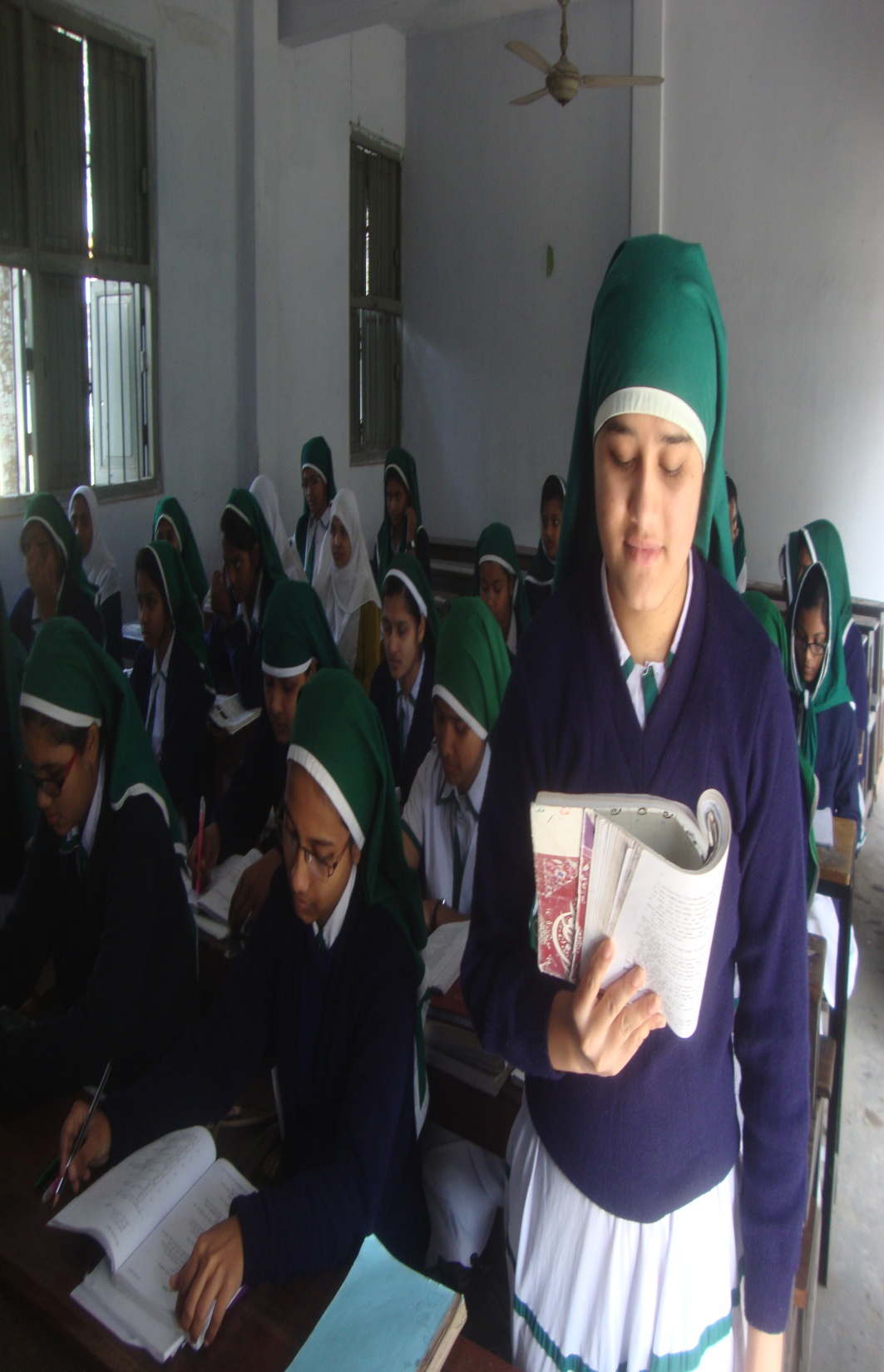 সরব পাঠ
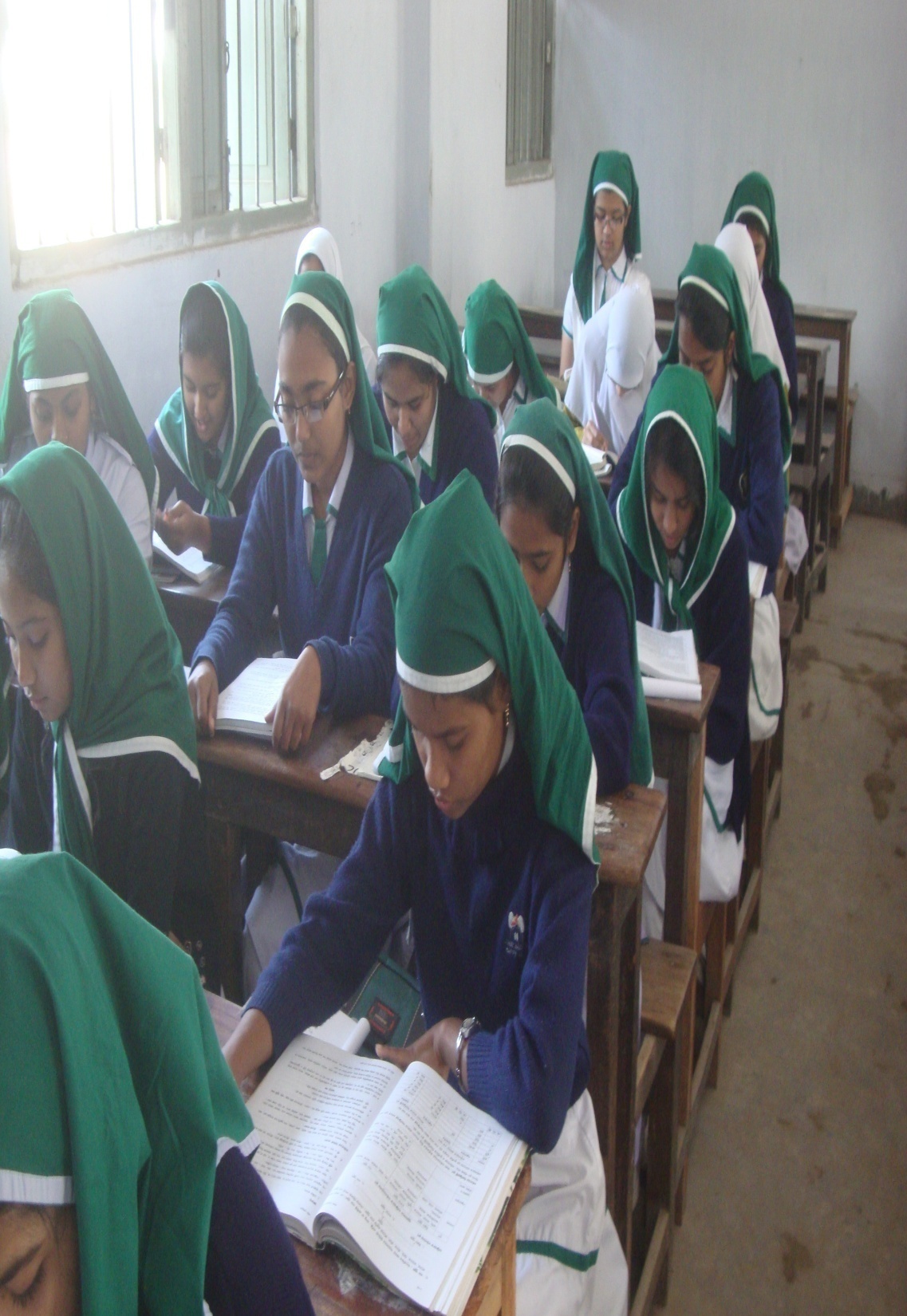 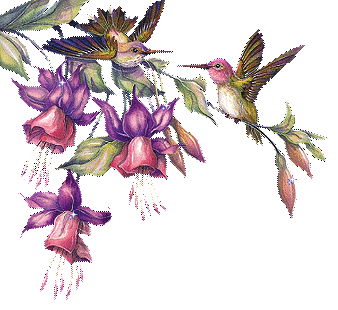 10/8/2020 1:32 PM
8
[Speaker Notes: শিক্ষার্থীদের মধ্যে একজন সামনে এসে উপস্থাপন করবেন ।]
নীরব পাঠ
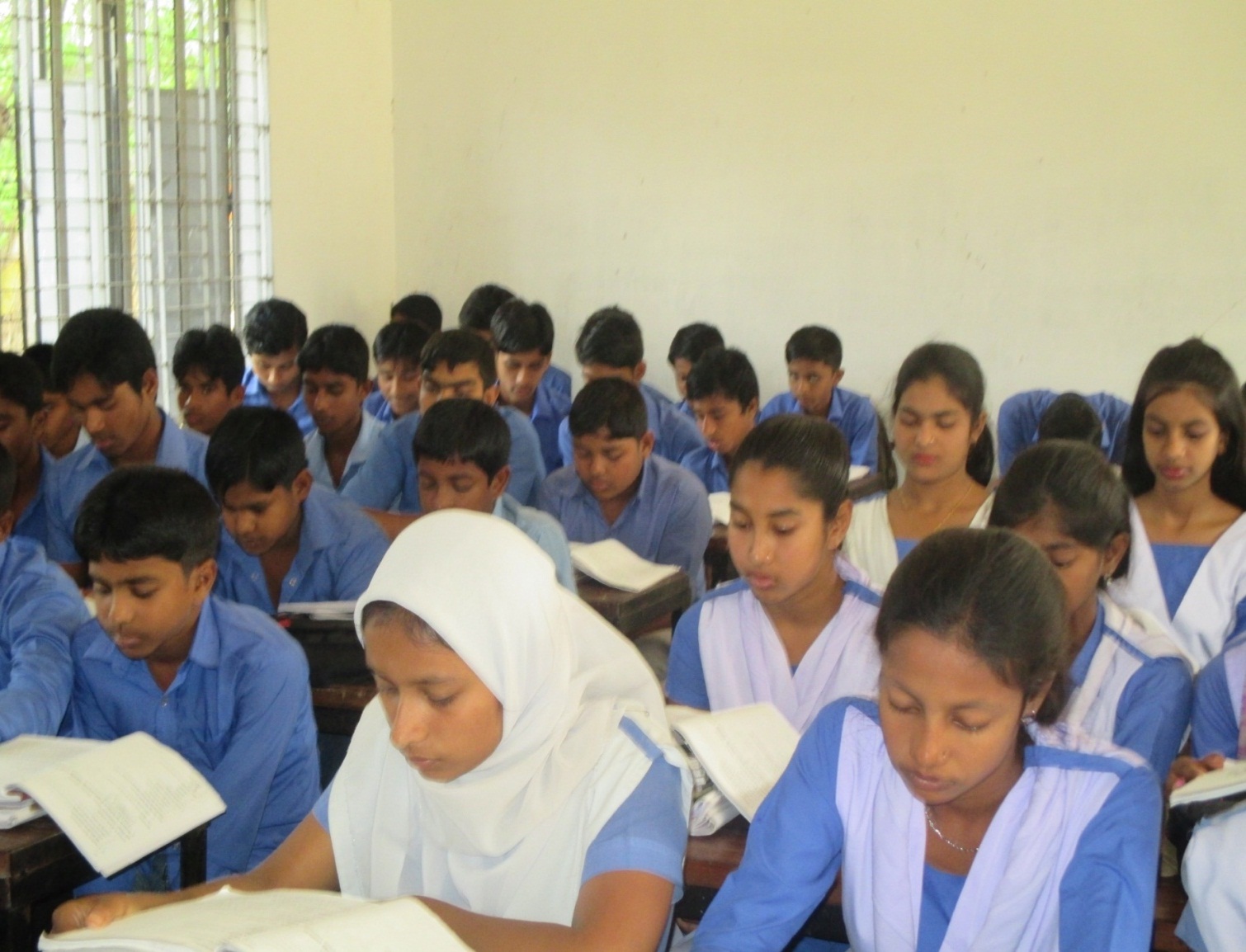 10/8/2020 1:32 PM
9
[Speaker Notes: সকল শিক্ষার্থীরা নিরবে মনোযোগ দিয়্বে পড়বেন ।]
শব্দ
ছবি
অর্থ
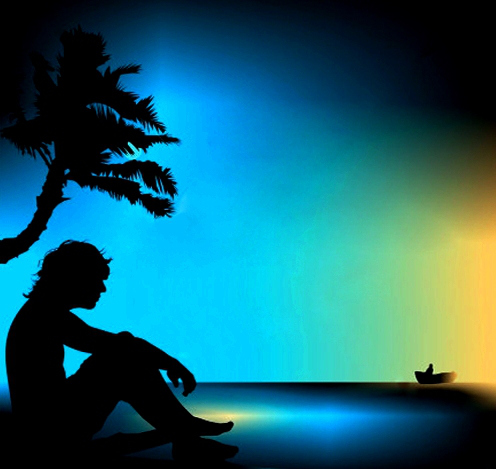 স্তব্ধ
নিরব
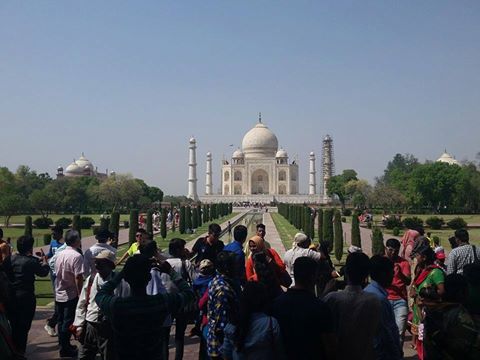 কলরব
কোলাহল
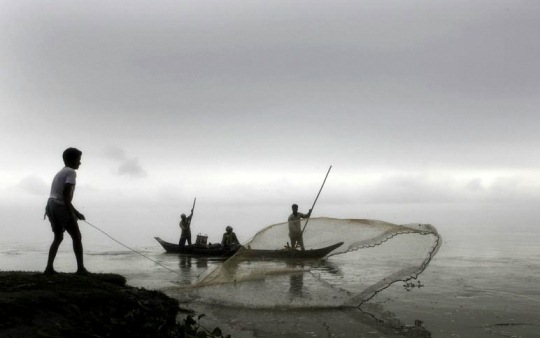 খেয়া নৌকা
ঘাঁট পারাপারের 
নৌকা
01/11/2015
10
[Speaker Notes: শিক্ষার্থীরা মনোযোগ সহকারে শিখনফল শুনবেন ।]
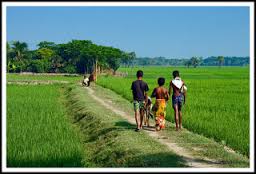 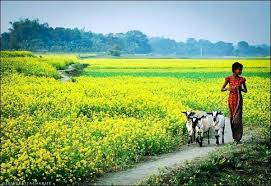 সেই দিন এই মাঠ স্তব্ধ হবে নাকো জানি
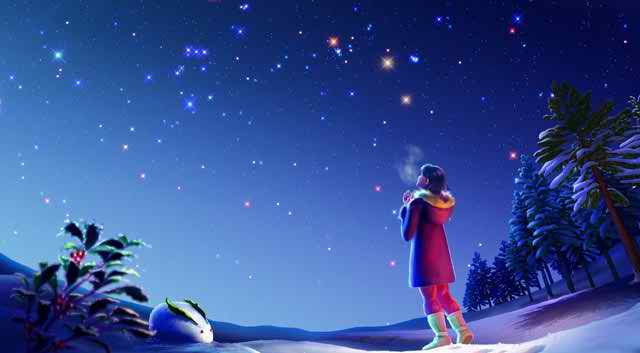 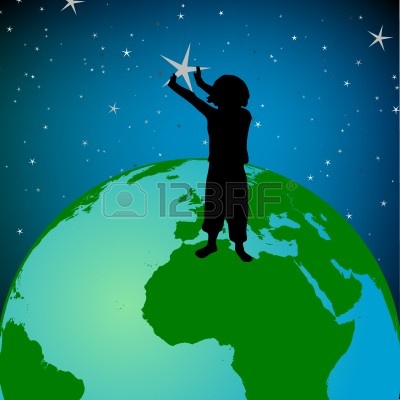 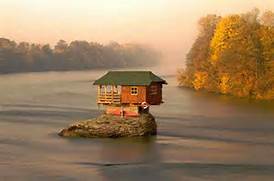 নক্ষত্রের তলে
এই নদী
11
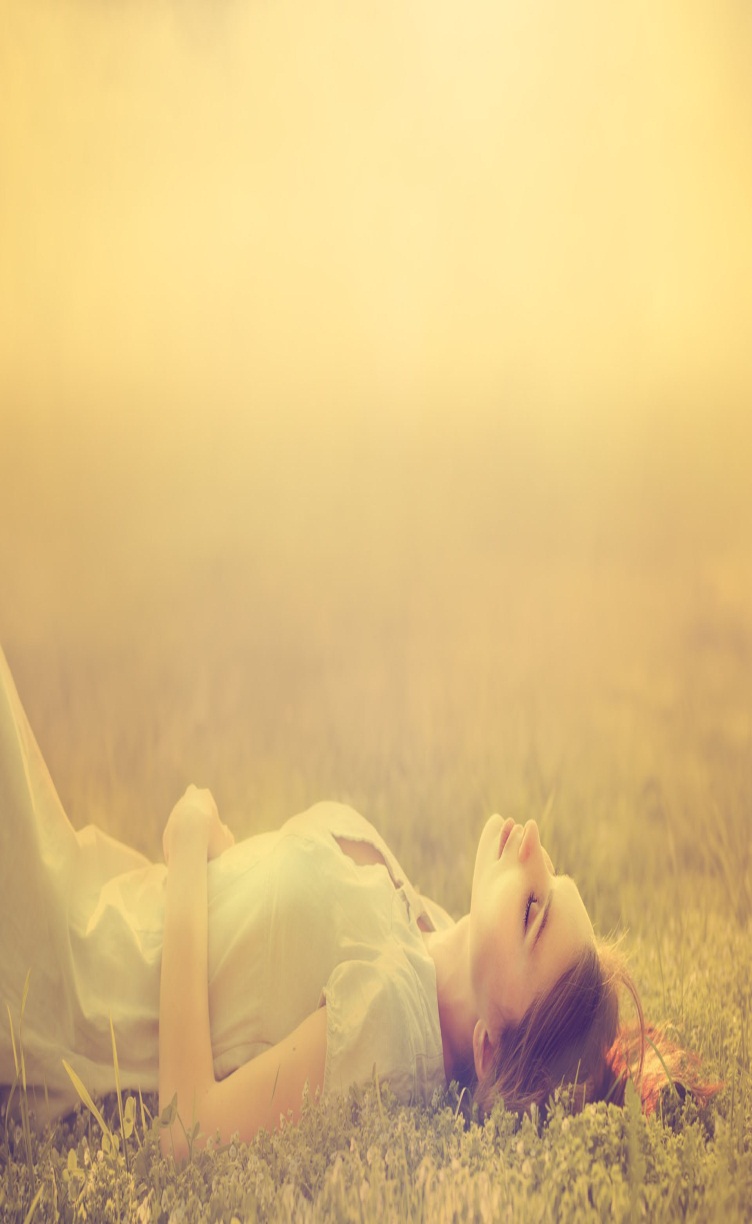 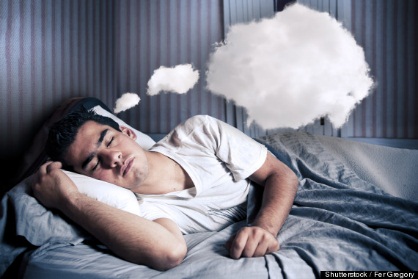 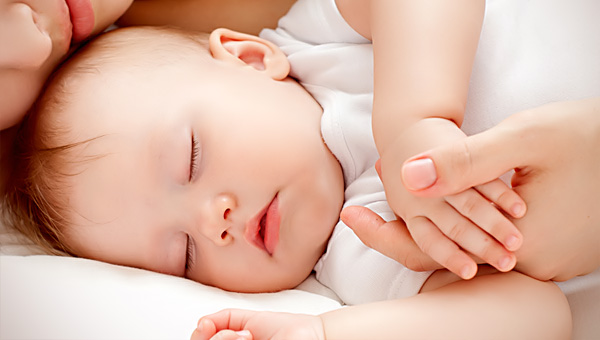 সেদিনো দেখিবে স্বপ্ন--
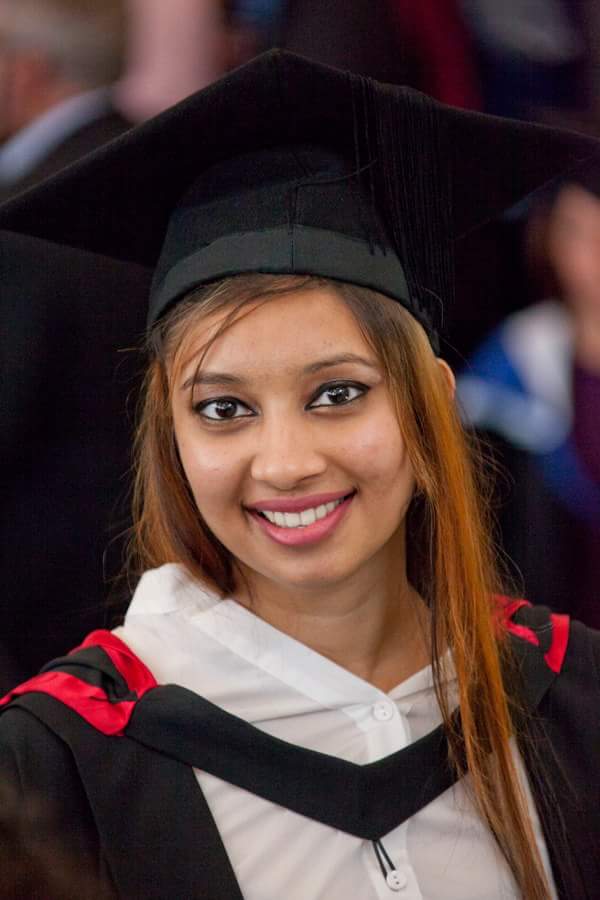 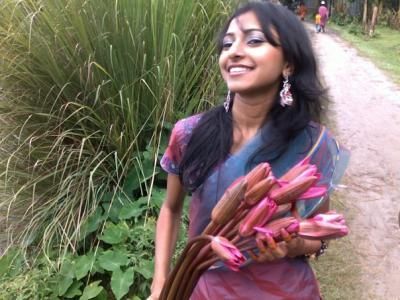 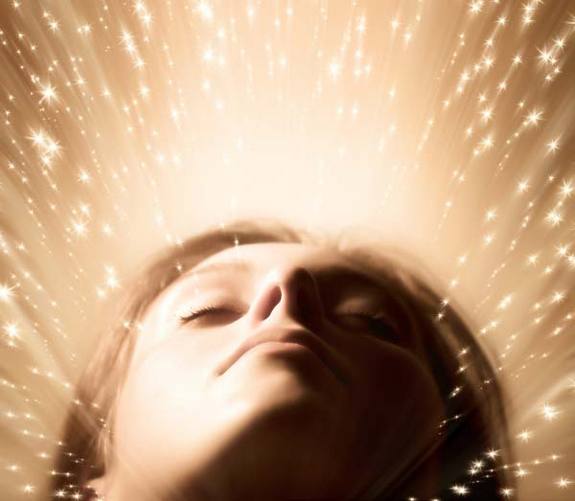 সোনার স্বপ্নের সাধ পৃথিবীতে কবে আর ঝরে !
01/11/2015
12
[Speaker Notes: পৃথিবীর কোনো কিছুই স্থির বিন্দুতে বসে থাকে না। আজ যে শিশু এক সময় সে হবে বৃদ্ধ, তারপর চিরবিদায় নিয়ে সে চলে যাবে। কিন্তু যায়গা খালি থাকবে না,নতুন এসে সে স্থান  দখল করবে। নতুনের আহ্বান এভাবে চলতেই থাকবে।]
একক কাজ
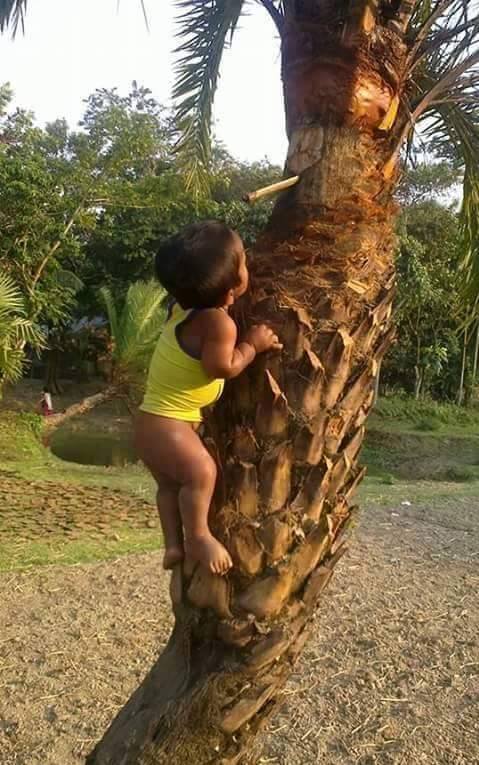 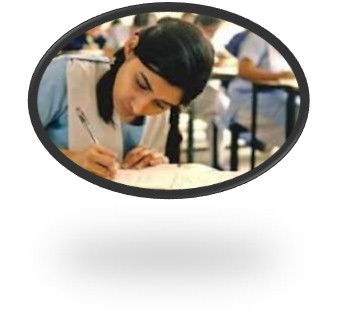 ‘সোনার স্বপ্নের স্বাধ’ বলতে কী বুঝিয়েছেন ?
[Speaker Notes: একক কাজে সময় ৪/৫ মিঃ দেয়া যেতে পারে । কাজ শিক্ষক নিজে তদারকী করবেন ।


একক কাজে সময় ৪/৫ মিঃ দেয়া যেতে পারে । কাজ শিক্ষক নিজে তদারকী করবেন ।


একক কাজে সময় ৪/৫ মিঃ দেয়া যেতে পারে । কাজ শিক্ষক নিজে তদারকী করবেন ।

একক কাজে সময় ৪/৫ মিঃ দেয়া যেতে পারে । কাজ শিক্ষক নিজে তদারকী করবেন ।

একক কাজে সময় ৪/৫ মিঃ দেয়া যেতে পারে । কাজ শিক্ষক নিজে তদারকী করবেন ।
একক কাজের জন্য ৪/৫ মিঃ সময় দেয়া যেতে পারে । শিক্ষক নিজে সক্রিয়তা যাচাই করবেন ।]
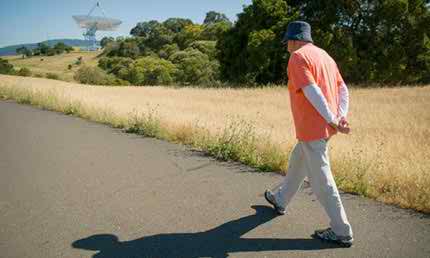 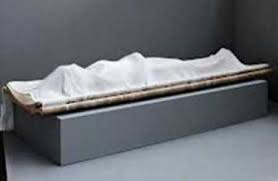 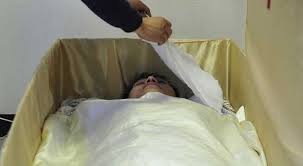 আমি চলে যাব বলে
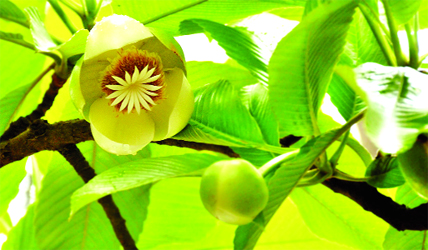 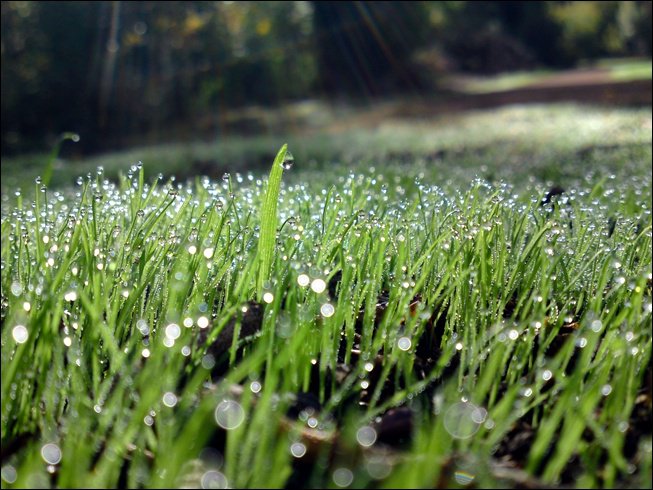 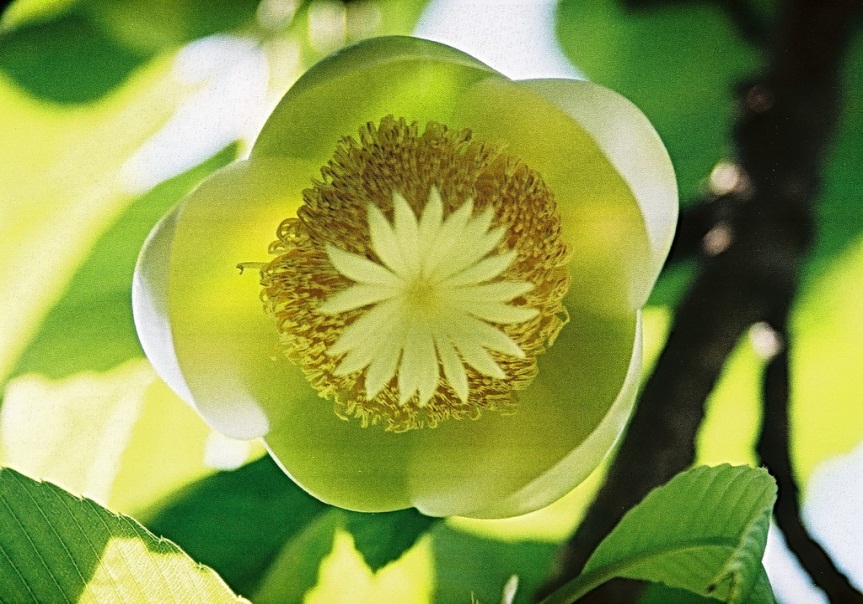 চালতাফুল কি আর ভিজিবে না শিশিরের জলে
01/11/2015
14
[Speaker Notes: পৃথিবীতে কেউই চিরস্থায়ী নয়। শিশিরের জলে চালতা ফুল ভিজে যে রহস্যময় সৌন্দর্য ও আনন্দ বিস্তার করে চলে যুগ-যুগান্তে তার কোনো অবশেষে নেই। আর সেই শিশির জলে ভেজা চালতা ফুলের গন্ধের ঢেউ প্রবাহিত হতে থাকবে অনন্তকালব্যাপী ।
  

পৃথিবীতে কেউই চিরস্থায়ী নয়। শিশিরের জলে চালতা ফুল ভিজে যে রহস্যময় সৌন্দর্য ও আনন্দ বিস্তার করে চলে যুগ-যুগান্তে তার কোনো অবশেষে নেই। আর সেই শিশির জলে ভেজা চালতা ফুলের গন্ধের ঢেউ প্রবাহিত হতে থাকবে অনন্তকালব্যাপী ।
  

পৃথিবীতে কেউই চিরস্থায়ী নয়। শিশিরের জলে চালতা ফুল ভিজে যে রহস্যময় সৌন্দর্য ও আনন্দ বিস্তার করে চলে যুগ-যুগান্তে তার কোনো অবশেষে নেই। আর সেই শিশির জলে ভেজা চালতা ফুলের গন্ধের ঢেউ প্রবাহিত হতে থাকবে অনন্তকালব্যাপী ।]
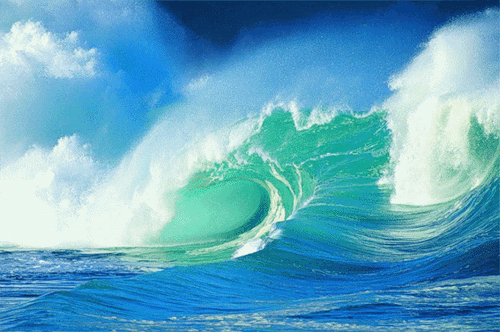 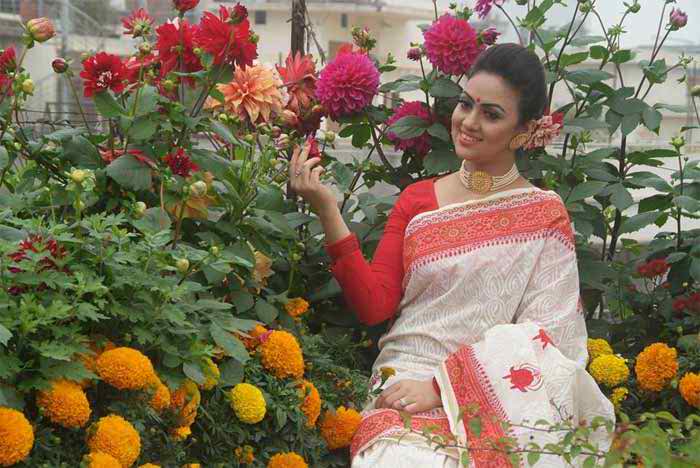 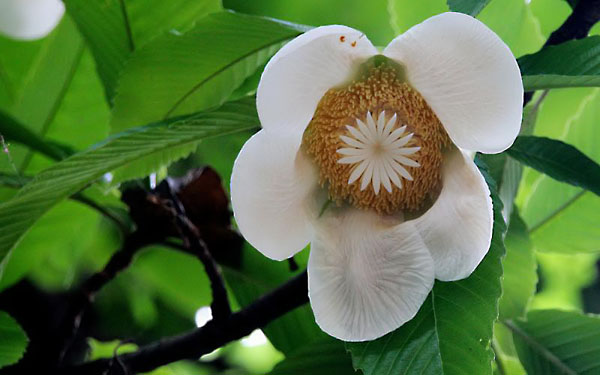 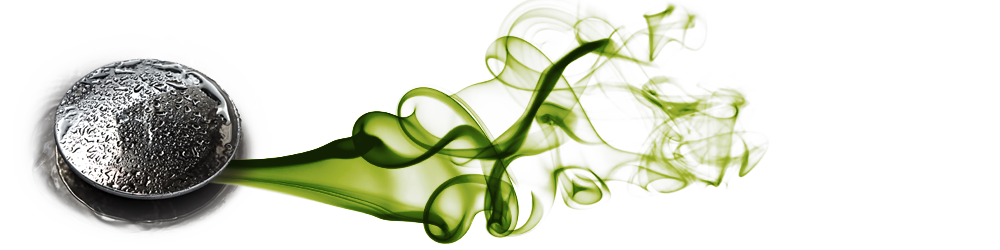 নরম গন্ধের ঢেউয়ে ?
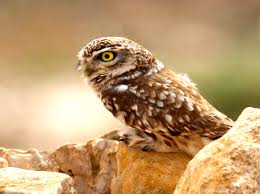 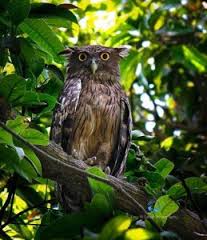 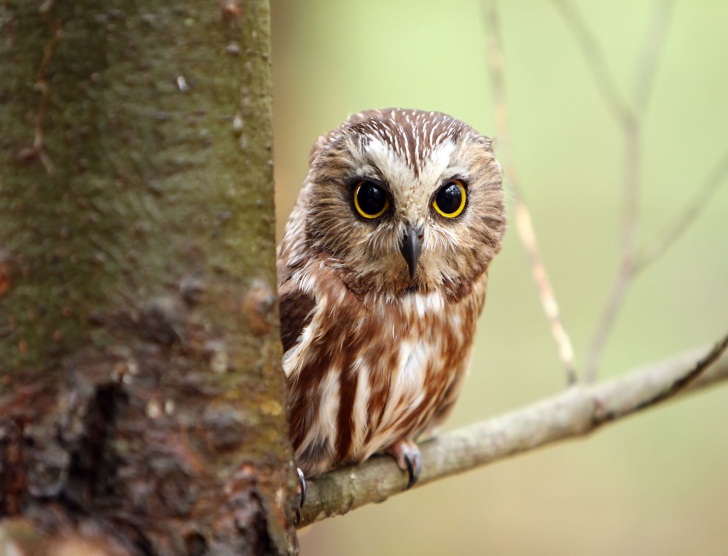 লক্ষ্ণীপেঁচা গান গাবে নাকি তাঁর লক্ষ্ণীটির তরে ?
01/11/2015
15
[Speaker Notes: কবির এই বোধের মধ্যে প্রকৃতির এক শাশ্বতরূপ মূর্ত হয়ে উঠেছে, যেখানে লক্ষ্মীপেঁচাটির মমত্বের অনুভাবনাও ধরা দিয়েছে অসাধারণ এক তাৎপর্যে।]
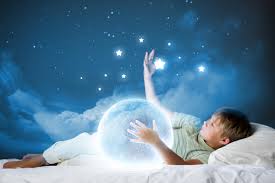 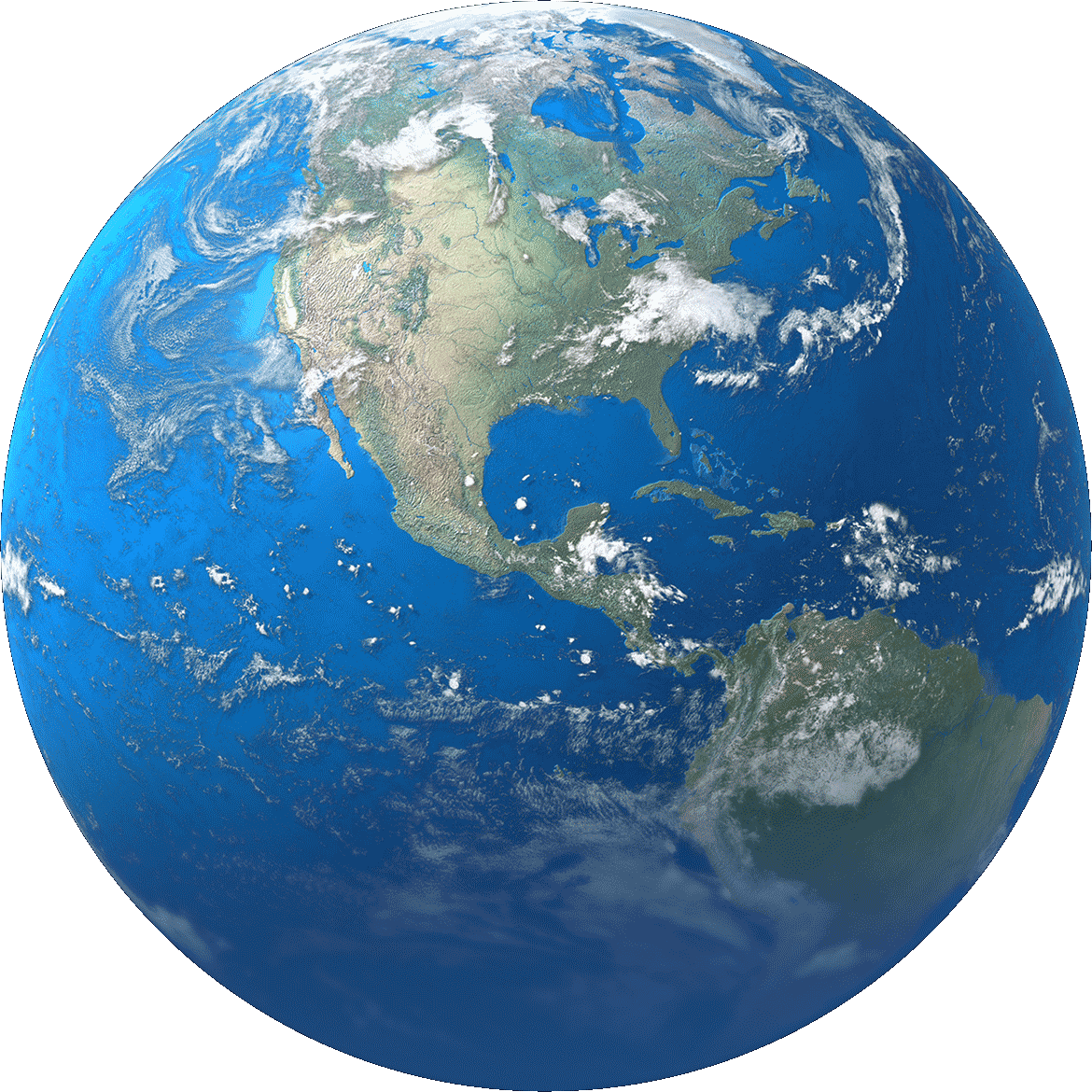 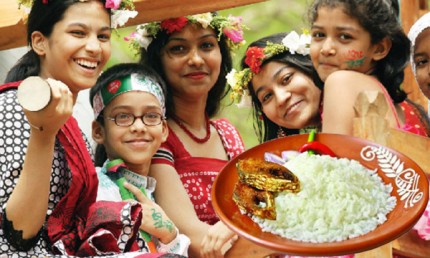 সোনার স্বপ্নের সাধ পৃথিবীতে কবে আর ঝরে !
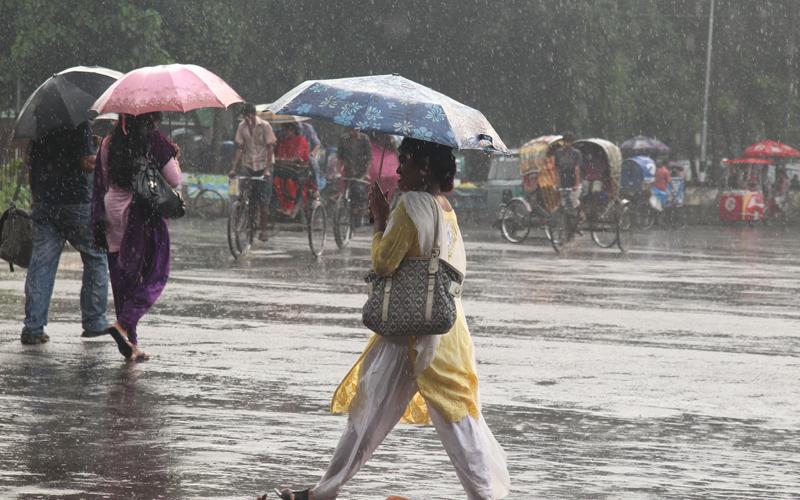 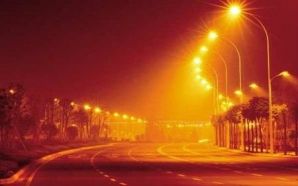 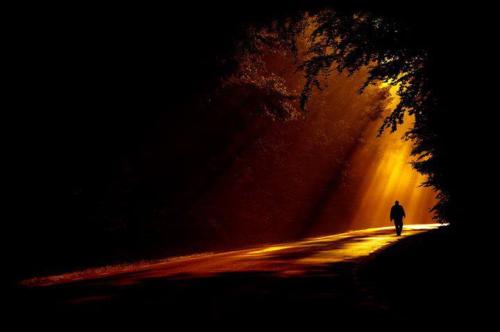 চারিদিকে শান্ত বাতি-ভিজে গন্ধ-মৃদু কলরব;
01/11/2015
16
জোড়ায় কাজ
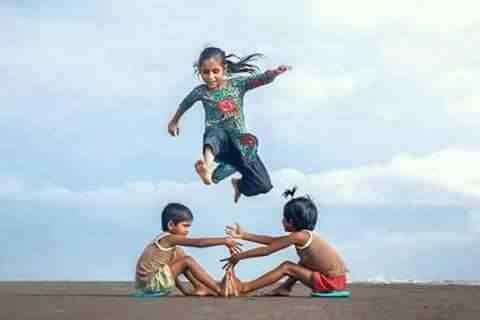 কবি প্রকৃতিকে কীরুপ প্রত্যক্ষ করেছেন  ?
[Speaker Notes: জোড়ায় কাজে সময় ২/৩ মিঃ দেয়া যেতে পারে । কাজ শিক্ষক নিজে তদারকী করবেন ।]
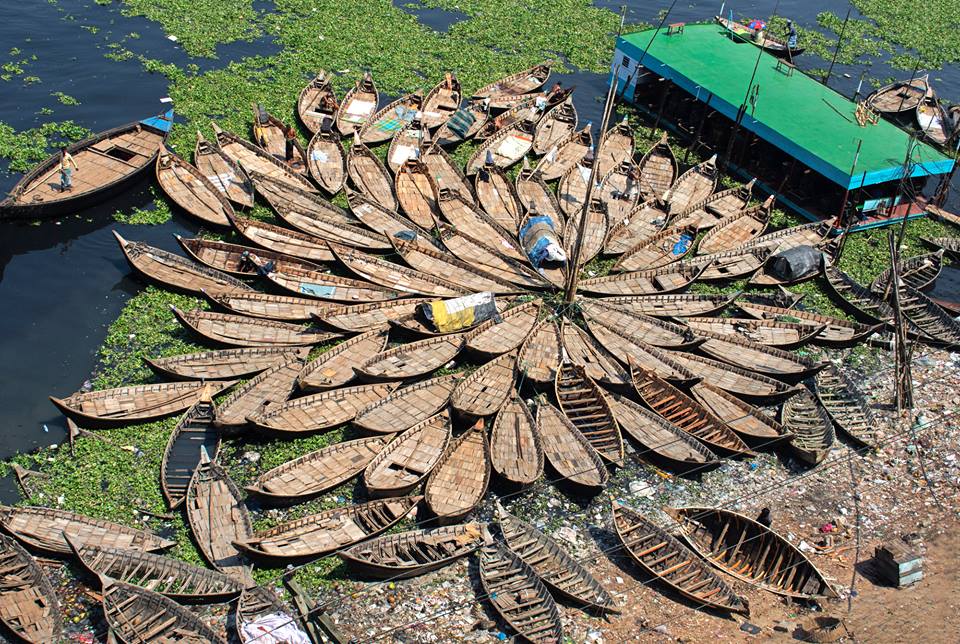 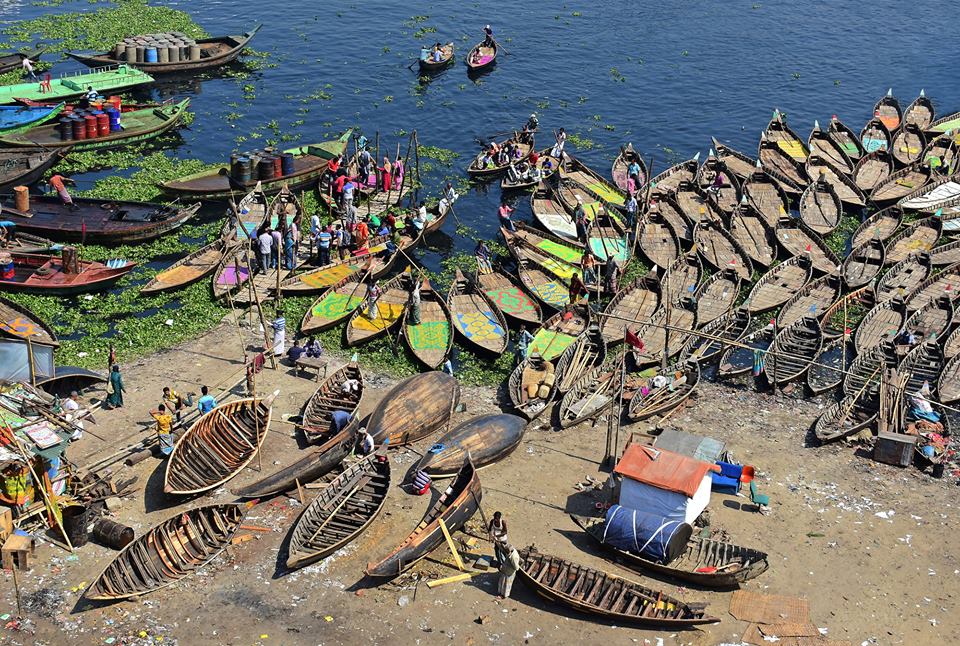 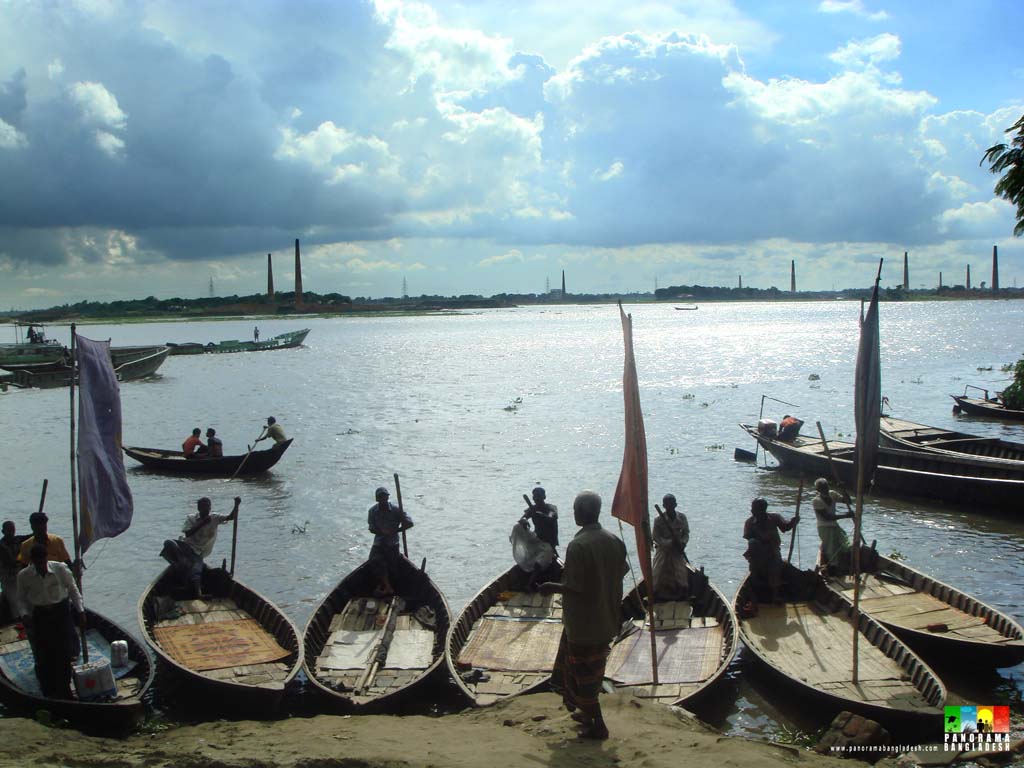 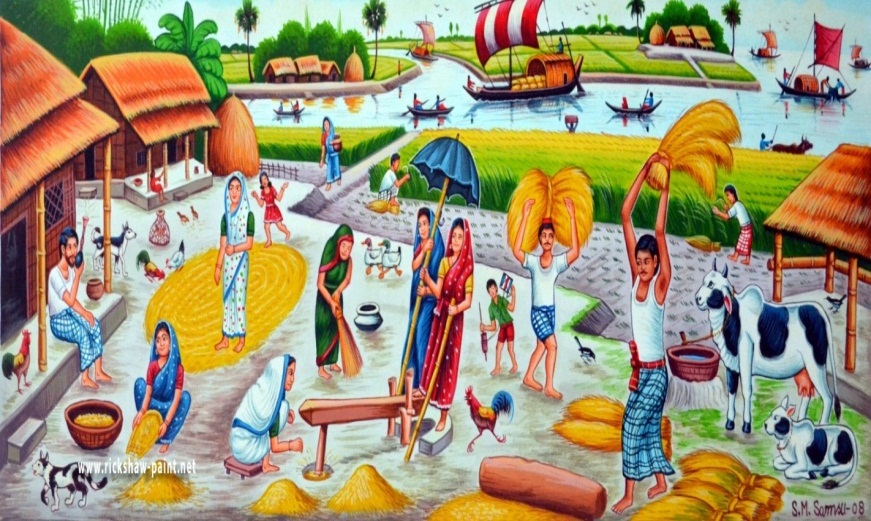 খেয়ানৌকাগুলো এসে লেগেছে চরের খুব কাছে;
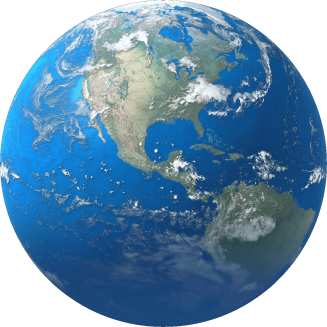 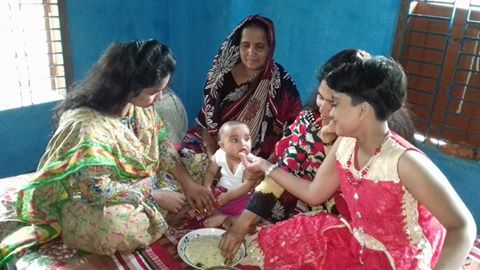 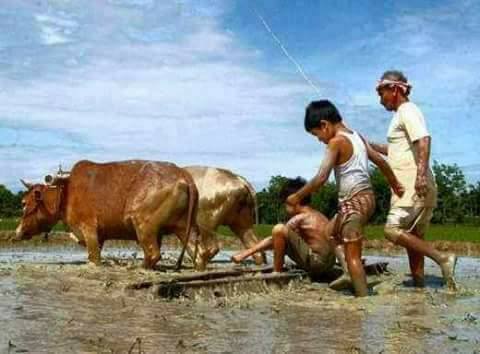 পৃথিবীর এইসব গল্প বেঁচে র’বে চিরকাল;--
01/11/2015
18
01/11/2015
18
[Speaker Notes: পৃথিবী বহমান, এর মাঝে প্রাণের অস্তিত্ব চিরন্তন। প্রাণ কখনোই বিলুপ্ত হবে না পৃথিবী থেকে। জীবন বা প্রকৃতির সেই সৌন্দর্যের গল্প পৃথিবীতে বেঁচে রইবে চিরকাল।]
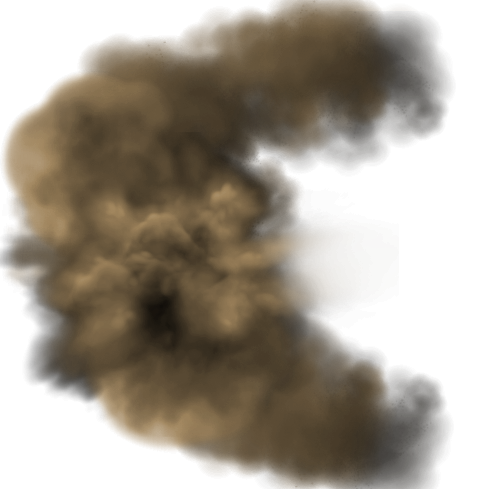 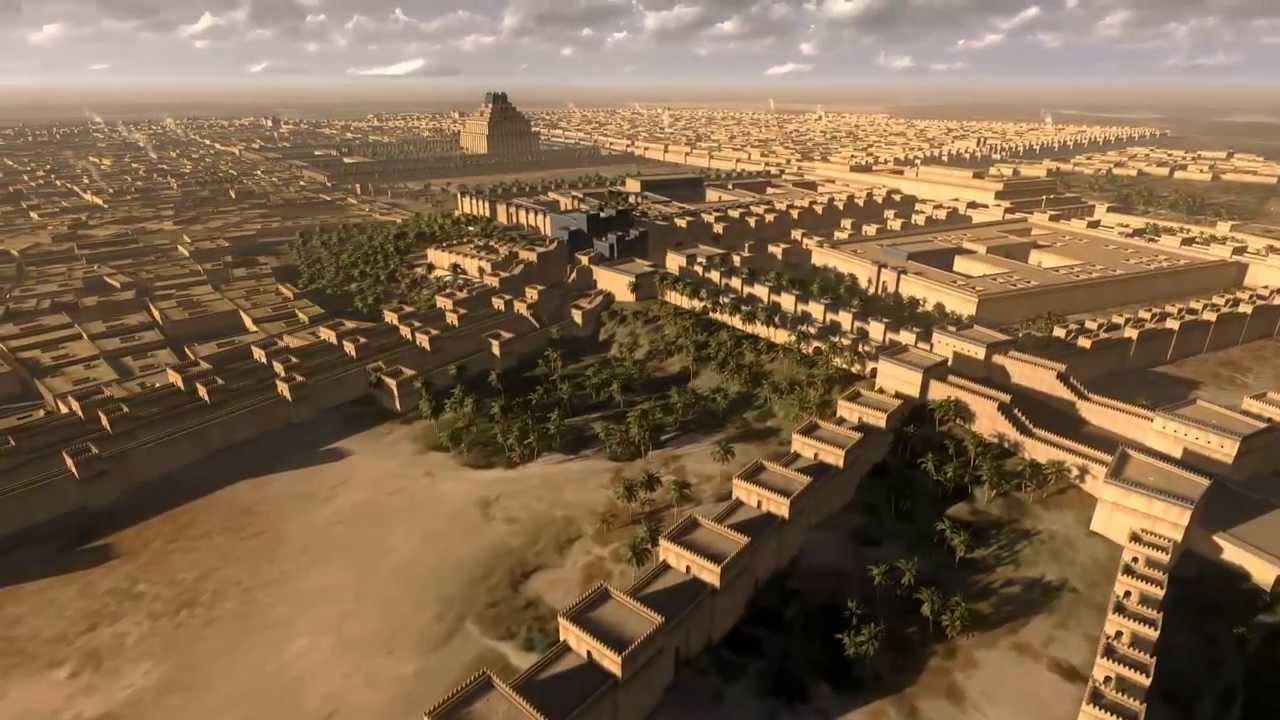 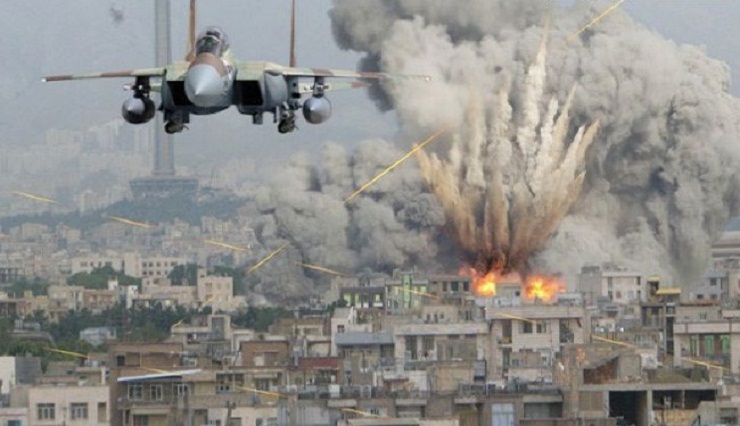 এশিরিয়া ধুলো আজ- বেবিলন ছাই হয়ে আছে।
[Speaker Notes: এশিরিয় ও বেবিলনীয় সভ্যতা এখন ধ্বংসস্তুপ ছাড়া কিছু নয়। কিন্তু প্রকৃতি তার আপন রূপ-রস-গন্ধ নিয়ে চিরকাল প্রাণময় হয়ে থাকে। প্রকৃতির মধ্যে বিচিত্র গন্ধের আস্বাদ মৃদুমন্দ কোলাহলের আনন্দ, তার অন্তর্গত অপুরন্ত সৌন্দর্য কখনই শেষ হয় না।]
‘’সেই দিন এই মাঠ’ কবিতাটি জীবনানন্দ দাশ রচিত ‘রূপসী বাংলা’ কাব্যগ্রন্থ থেকে
 সংকলিত হয়েছে।
উৎসঃ-
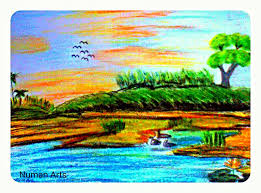 রূপসী বাংলা
মূলভাবঃ-
প্রকৃতির রহস্যময় সৌন্দর্যের লীলাভূমি জীবনান্দ দাশের রচনা। সভ্যতা একদিকে যেমন ক্ষয়িঞ্চু, অন্যদিকে চলে তার বিনির্মাণ। মরণশীল ব্যক্তিমানুষ মৃত্যুর কোলে ঢলে পড়ে, কিন্তু প্রকৃতিতে থাকে চিরকালের ব্যস্ততা। মাঠে থাকে চঞ্চলতা, চালতাফুলে পড়ে শীতের শিশির, লক্ষ্মীপেঁচকের কন্ঠে ধ্বনিত হয় মঙ্গলবার্তা, খেয়া নৌকা চলে নালানদীতে অর্থাৎ কোথাও থাকে না সেই মৃত্যুর রেশ। ফলে মৃত্যুতেই সব শেষ নয়, পৃথিবীর বহমানতা মানুষের সাধারণ মৃত্যু রহিত করতে পারে না। প্রকৃতপক্ষে মানুষের মৃত্যু আছে কিন্তু এ জগতে সৌন্দর্যের মৃত্যু নেই, মানুষের স্বপ্নেরও মরণ নেই।
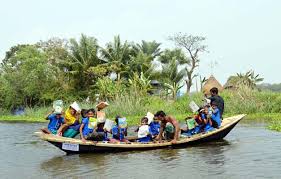 দলগত কাজ
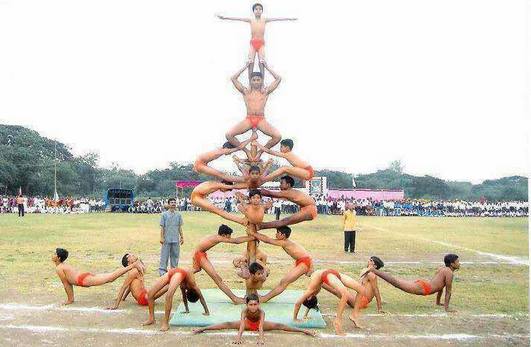 ‘সোনার স্বপ্নের স্বাধ পৃথিবীতে কবে আর ঝরে’- ব্যাখ্যা কর  ।
[Speaker Notes: দলীয় কাজে সময় ৪/৫মিঃ দেয়া যেতে পারে । কাজ শিক্ষক নিজে তদারকী করবেন এবং তাদের স্বক্রিয়তা যাচাই করবেন ।]
মূল্যায়ন
সঠিক উত্তরটি চিহ্নিত করে বোর্ডে লেখ
১। ‘আমি চলে যাব’ কবি কোথায় চলে যাওয়ার কথা বলেছেন ?
আবার চেষ্টা করি
আবার চেষ্টা করি
আবার চেষ্টা করি
উত্তর সঠিক হয়েছে
খ. পরপারে
ক. নিজ গ্রামে
গ. শহরে
ঘ. বিদেশে
◊ ক্লিক করে 
সঠিক উত্তর  জানতে হবে ।
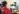 ২ । কবির চেতনায় প্রকৃতির রুপরস কেমন   ?
উত্তর সঠিক হয়েছে
আবার চেষ্টা করি
আবার চেষ্টা করি
আবার চেষ্টা করি
ক. বিলীয়মান
খ.প্রাণময়ী
ঘ. বিস্মৃতিময়
গ. মলিন
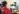 [Speaker Notes: মূল্যায়নের জন্য শিক্ষক ব্লুটুথ মাউস শিক্ষার্থীদের কাছে দিয়ে/অথবা তাদের ল্যাপটপের কাছে ডেকে এনে রেডিও বাটনের উপর ক্লিক করে সঠিক উত্তরটি বের করতে পারেন। যদি ব্লুটুথ মাউস না থাকে তাহলে শিক্ষার্থীদের মধ্য থেকে কয়েকজনকে সামনে এনে মাউস ক্লিক করে উত্তর প্রদানে সহায়তা করতে পারেন।]
মূল্যায়ন
সঠিক উত্তরটি চিহ্নিত করে বোর্ডে লেখ
৩। পৃথিবীতে কোনটি চিরস্থায়ী নয় ?
আবার চেষ্টা করি
উত্তর সঠিক হয়েছে
আবার চেষ্টা করি
ক. প্রকৃতি
খ. মানুষ
আবার চেষ্টা করি
গ.  নক্ষত্র
ঘ.সভ্যতা
◊ ক্লিক করে 
সঠিক উত্তর  জানতে হবে ।
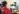 ৪।  নদী কীসের তলে কবি সেদিন স্বপ্ন দেখবে ?
ক. আকাশের
খ.নক্ষত্রের
আবার চেষ্টা করি
উত্তর সঠিক হয়েছে
আবার চেষ্টা করি
আবার চেষ্টা করি
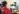 ঘ.সৌন্দর্যের
গ.প্রকৃতির
[Speaker Notes: মূল্যায়নের জন্য শিক্ষক ব্লুটুথ মাউস শিক্ষার্থীদের কাছে দিয়ে/অথবা তাদের ল্যাপটপের কাছে ডেকে এনে রেডিও বাটনের উপর ক্লিক করে সঠিক উত্তরটি বের করতে পারেন। যদি ব্লুটুথ মাউস না থাকে তাহলে শিক্ষার্থীদের মধ্য থেকে কয়েকজনকে সামনে এনে মাউস ক্লিক করে উত্তর প্রদানে সহায়তা করতে পারেন।]
মূল্যায়নঃ
আবার চেষ্টা কর
উত্তর সঠিক হয়েছে
৫। প্রকৃতি তার অফুরন্ত ঐশ্বর্য নিয়ে মানুষের  --
i.স্বপ্ন-সাধকে তৃপ্ত করে
ii. কল্পণাকে তৃপ্ত করে
iii. জীবনকে সমৃদ্ধশালী করে
নিচের কোনটি সঠিক ?
(খ) i ওii
(ক)  i ও iii
(গ) ii ও iii
(ঘ) i , ii ও iii
[Speaker Notes: মূল্যায়নের জন্য শিক্ষক ব্লুটুথ মাউস শিক্ষার্থীদের কাছে দিয়ে/অথবা তাদের ল্যাপটপের কাছে ডেকে এনে রেডিও বাটনের উপর ক্লিক করে সঠিক উত্তরটি বের করতে পারেন। যদি ব্লুটুথ মাউস না থাকে তাহলে শিক্ষার্থীদের মধ্য থেকে কয়েকজনকে সামনে এনে মাউস ক্লিক করে উত্তর প্রদানে সহায়তা করতে পারেন।
মূল্যায়নের জন্য শিক্ষক ব্লুটুথ মাউস শিক্ষার্থীদের কাছে দিয়ে/অথবা তাদের ল্যাপটপের কাছে ডেকে এনে রেডিও বাটনের উপর ক্লিক করে সঠিক উত্তরটি বের করতে পারেন। যদি ব্লুটুথ মাউস না থাকে তাহলে শিক্ষার্থীদের মধ্য থেকে কয়েকজনকে সামনে এনে মাউস ক্লিক করে উত্তর প্রদানে সহায়তা করতে পারেন।]
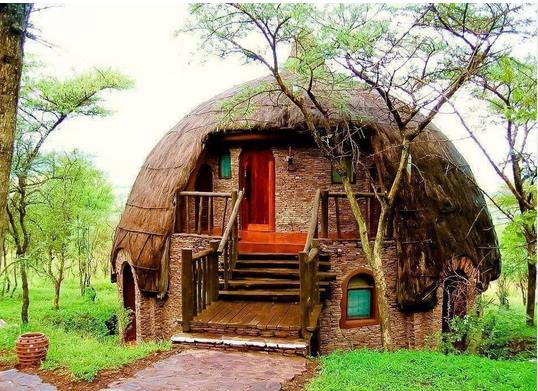 বাড়ির কাজ
‘সেইদিন এই মাঠ’ কবিতা অবলম্বনে কবির প্রকৃতি প্রেমের পরিচয় দাও ।
[Speaker Notes: শিক্ষার্থীরা বাড়ির কাজ খাতায় লিখে নিবেন  ।]
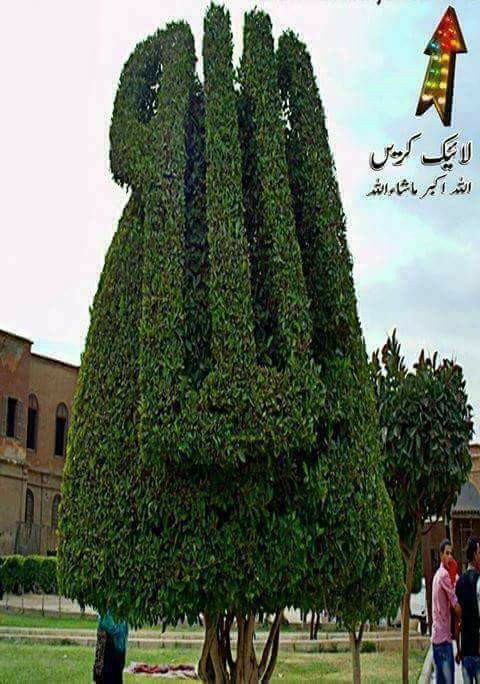 সকলকে ধন্যবাদ